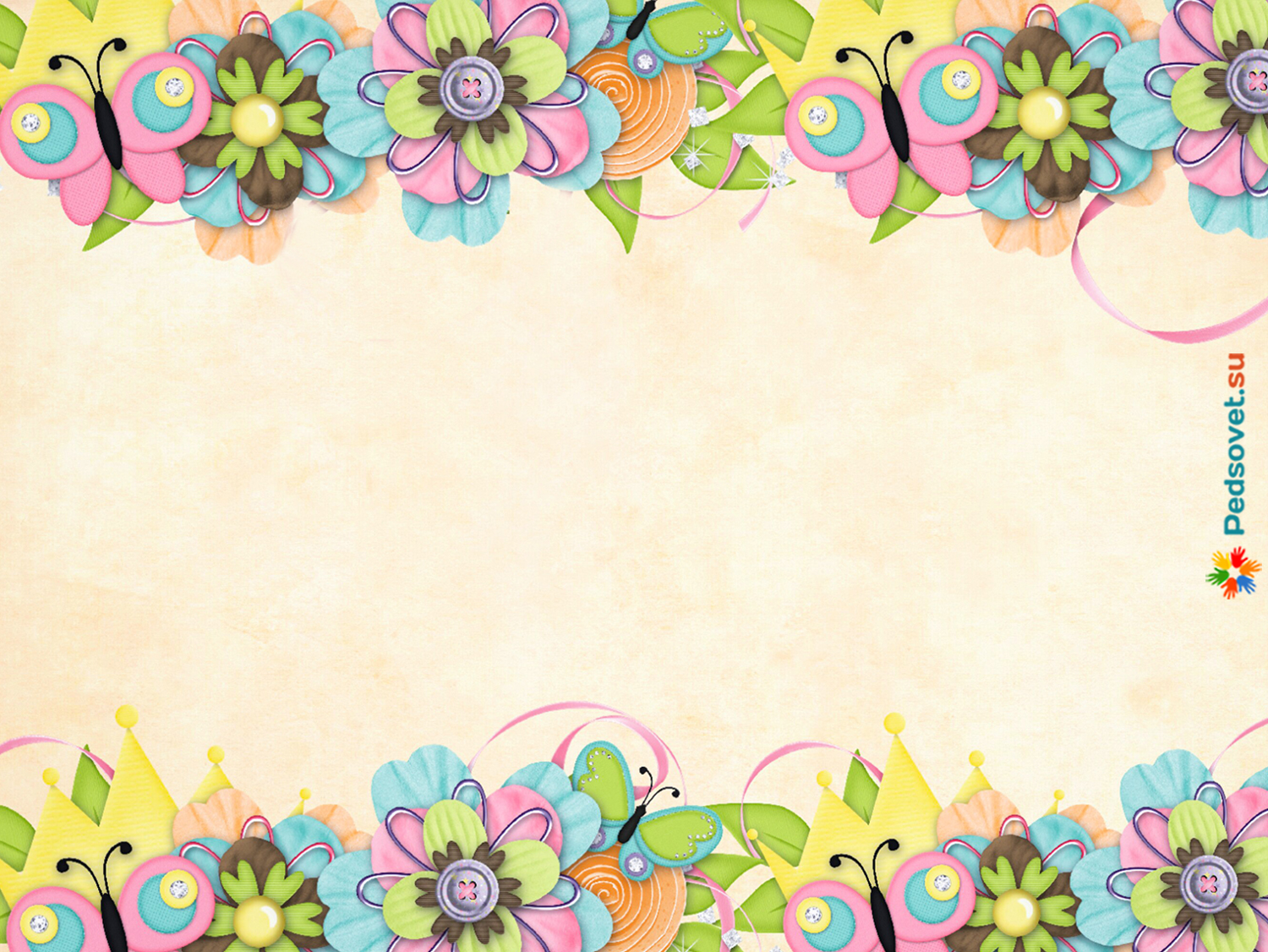 Наступило лето
Выполнила студента группы Д-18
Шумейко Олеся
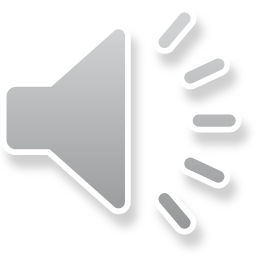 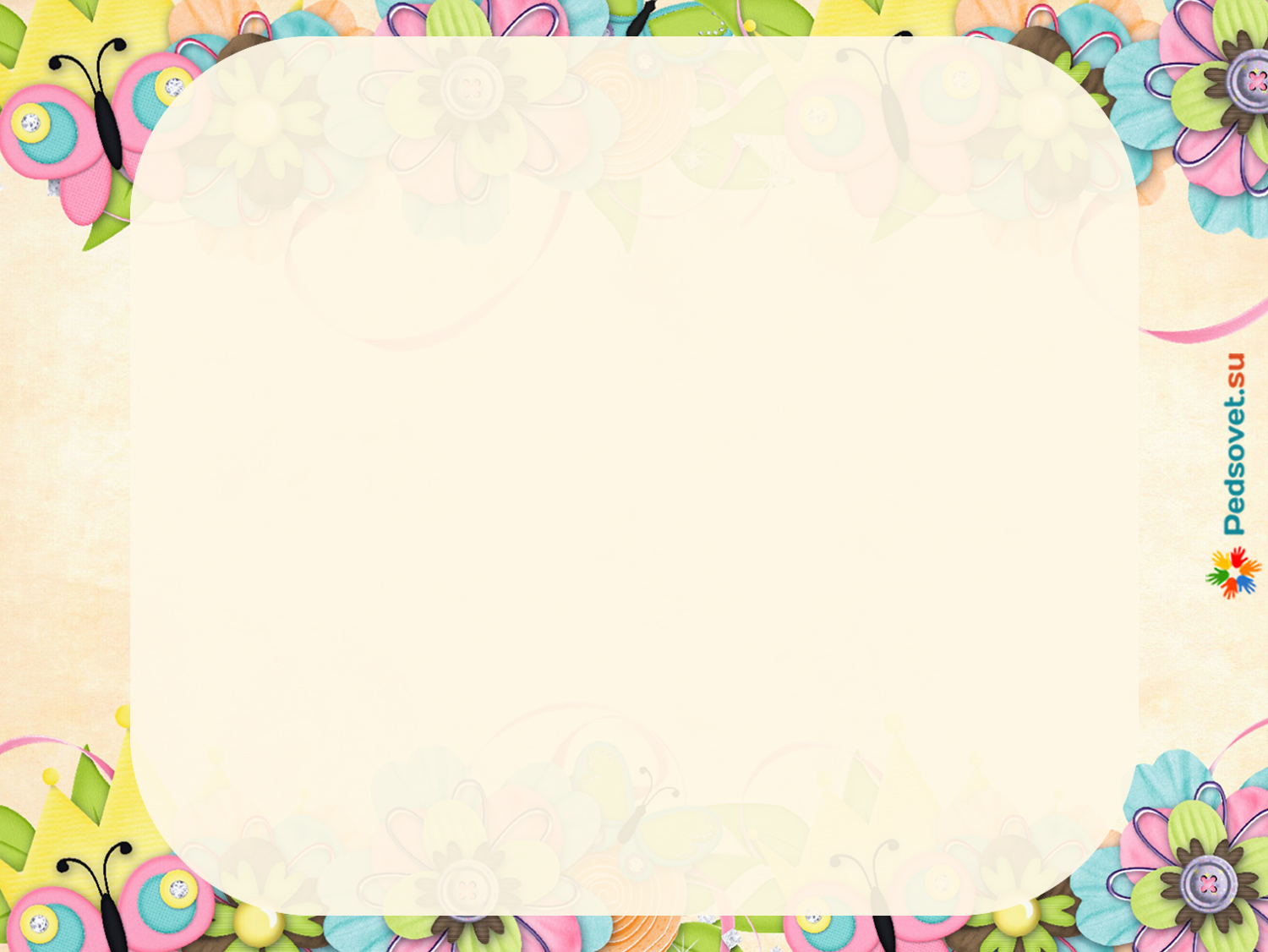 Июнь
1 месяц лета
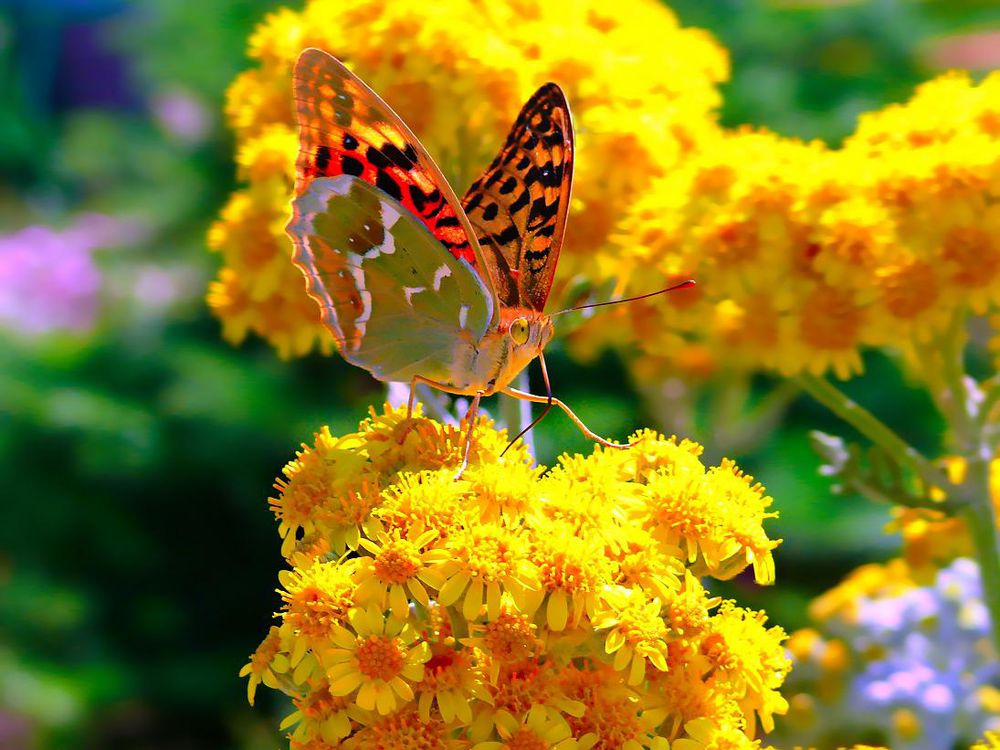 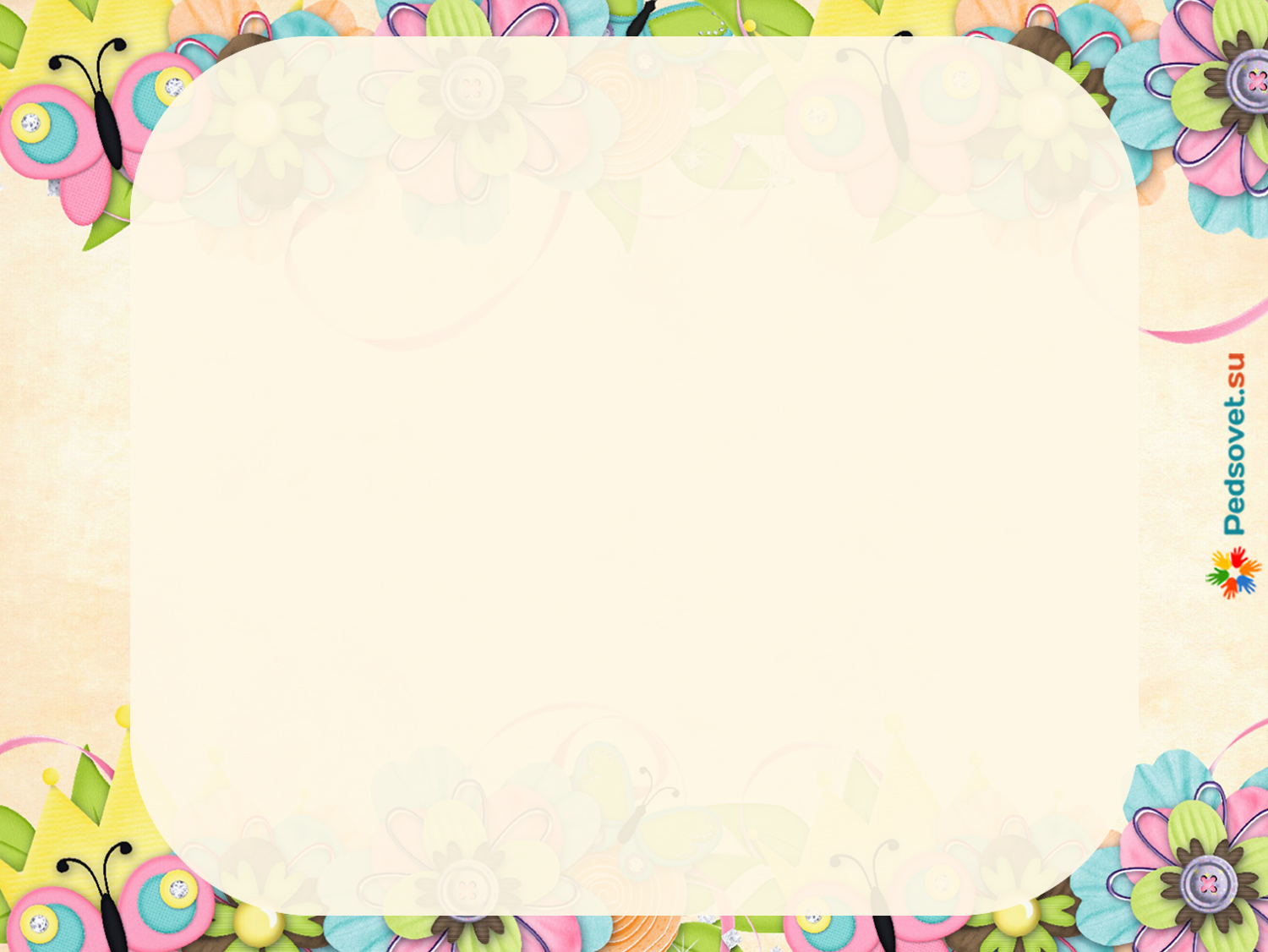 Июль
2 месяц лета
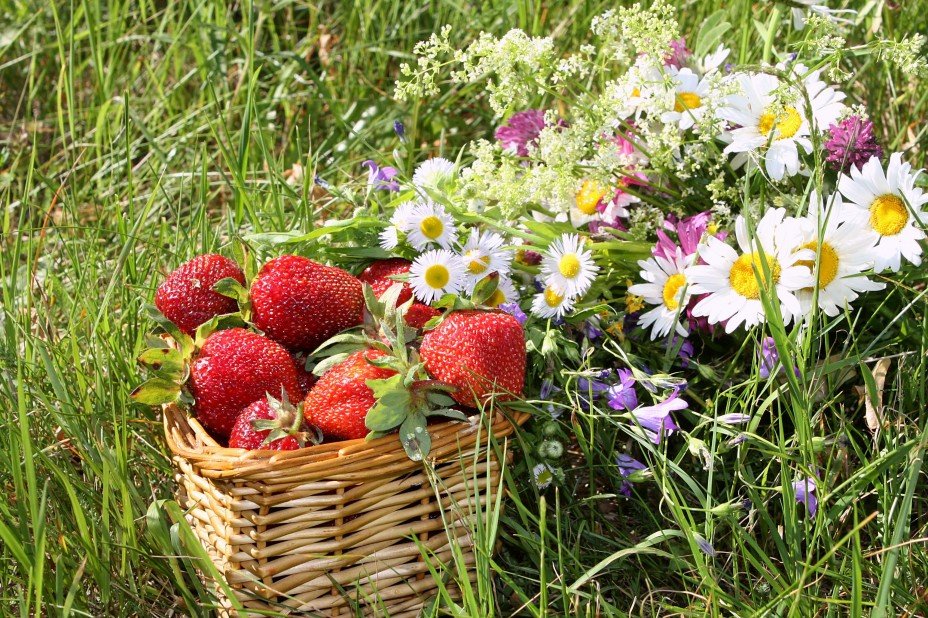 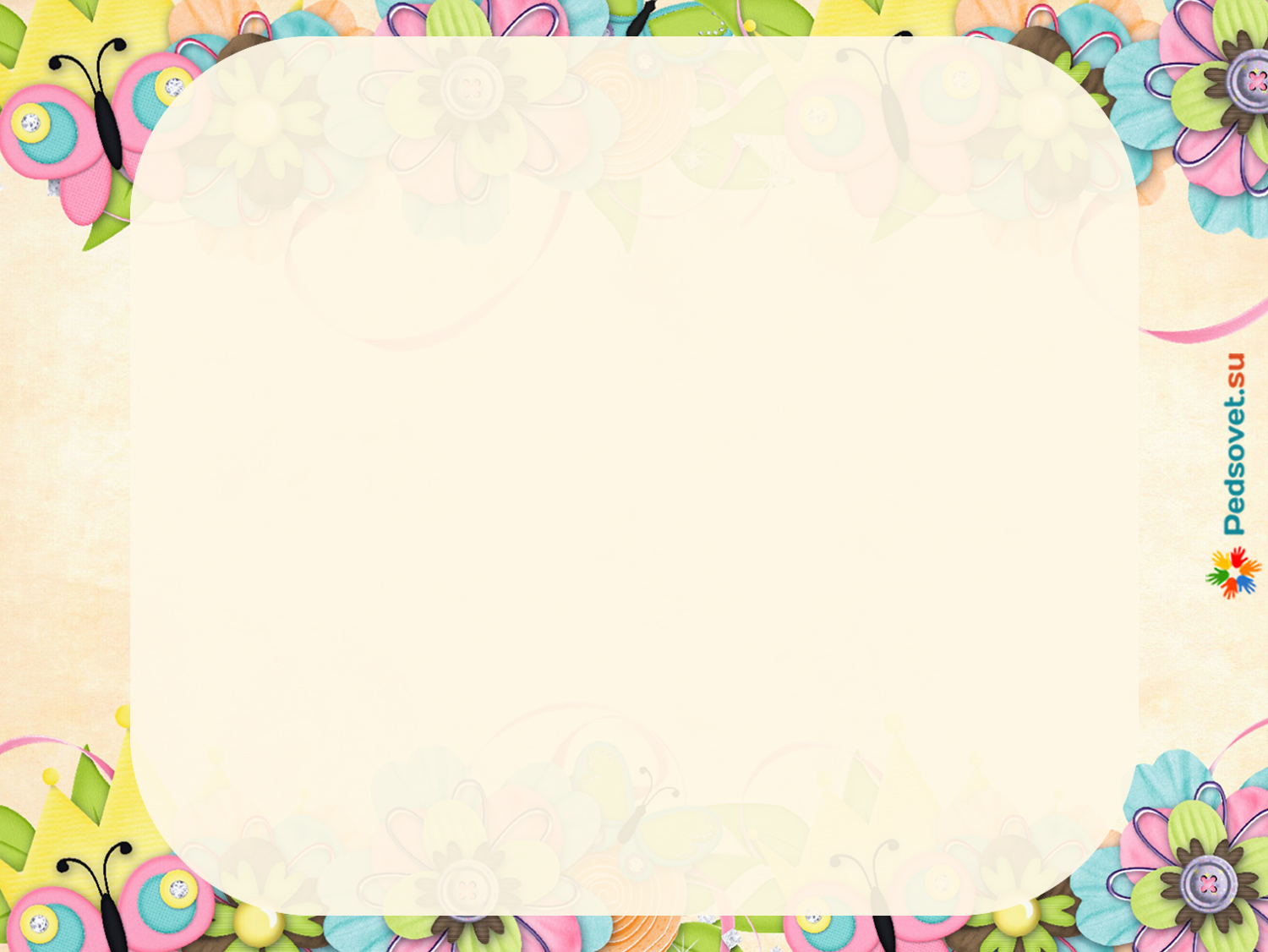 Август
3 месяц лета
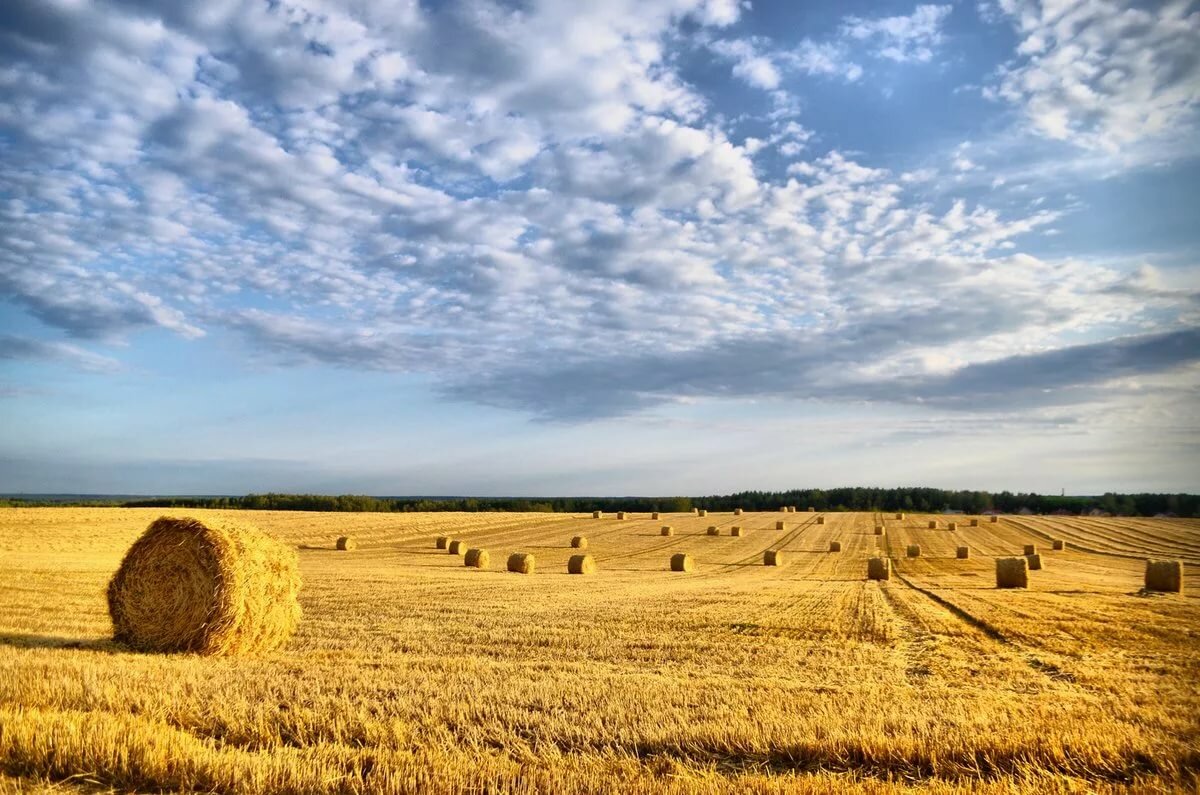